«Интерактивные методы обучения на уроках литературного чтения»
Горбунова Анастасия Вадимовна, 
Попова Людмила Григорьевна, учителя начальных классов МАОУ «ОЦ «Ньютон» г. Челябинска»
Интерактивный метод
1
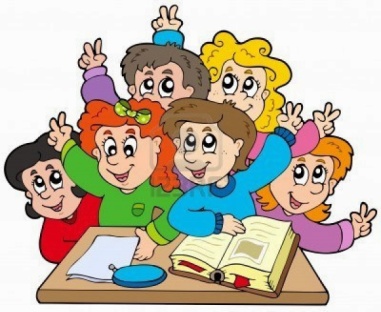 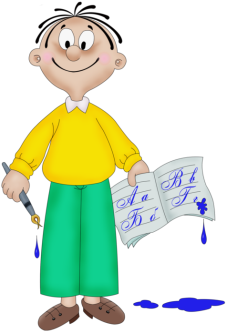 3
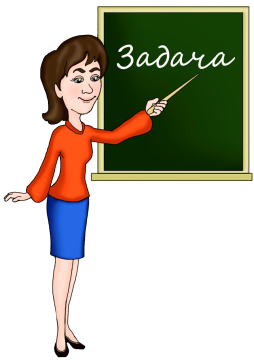 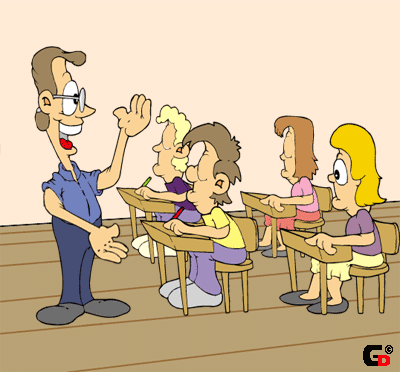 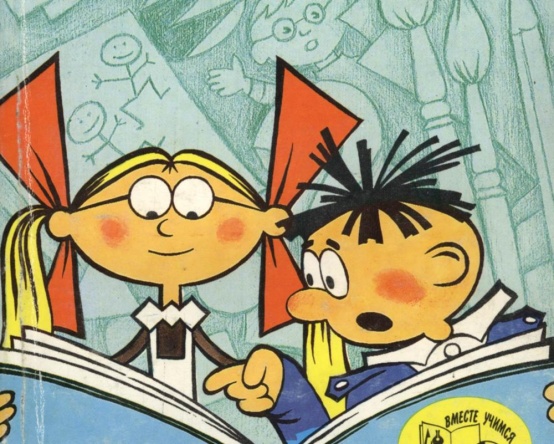 4
2
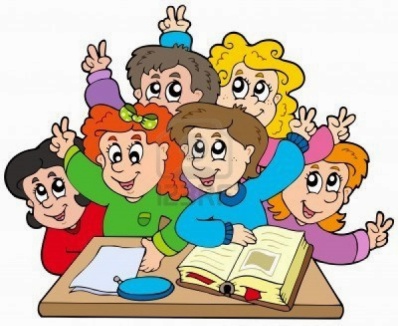 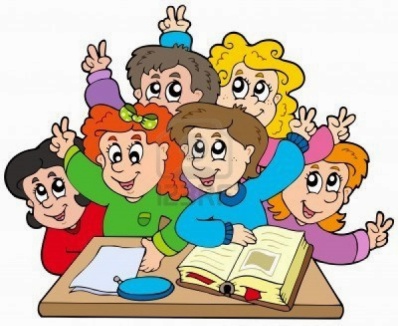 5
Интерактивное обучение - это  диалоговое обучение, в ходе которого осуществляется взаимодействие учителя и ученика, ученика и ученика.
Плюсы интерактивного обучения
Наиболее употребляемые методы:
«Мозговой штурм»
Словесные ассоциации
Общая дискуссия
Воспроизведение информации
Поиск соответствий 
«Ключевой момент»
РУССКАЯ НАРОДНАЯ СКАЗКА
Метод «Мозговой штурм»
ВОЛШЕБНЫЕ
БЫТОВЫЕ
Люди, фантастические существа. Животные чаще являются помощниками      сказочных героев.
Люди, побеждающие зло, благодаря смекалке, мужеству и хитрости.
О ЖИВОТНЫХ
Животные, растения, объекты неживой природы.
Метод  «Словесные ассоциации»
служивый -
побывка -

варево -
солдат, военнослужащий
приезд к кому-нибудь на короткое время
горячее жидкое кушанье, похлёбка
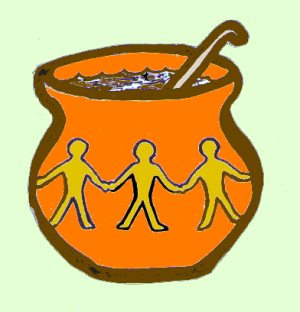 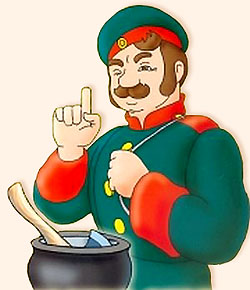 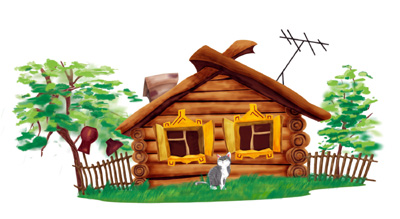 Метод  «Общая дискуссия»
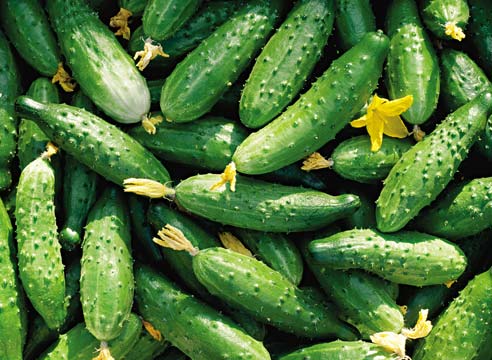 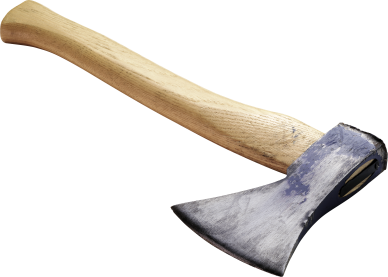 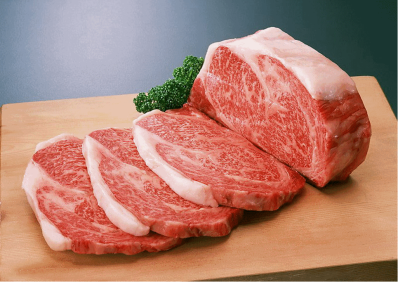 1
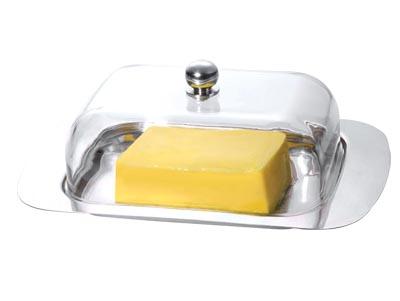 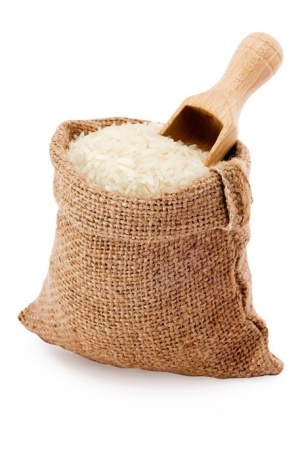 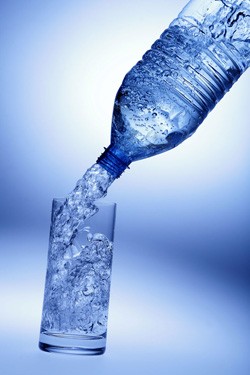 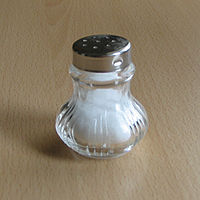 3
5
4
2
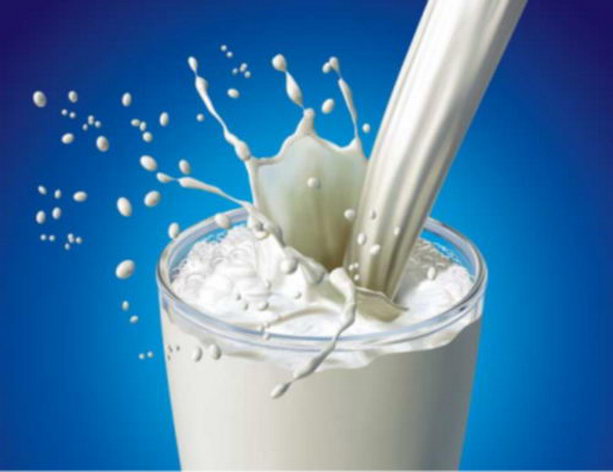 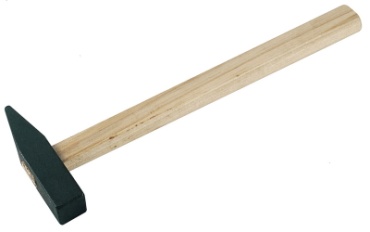 Метод «Воспроизведение информации»
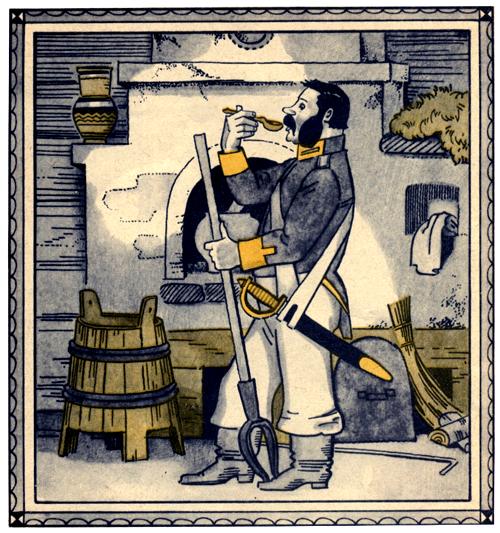 2
1
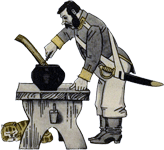 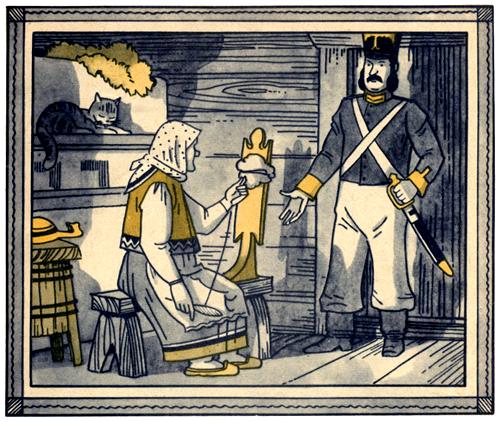 3
4
Метод  «Поиск соответствий»
жадная 
смекалистый
храбрый
хитрая
сварливая
умный
добрый
злая
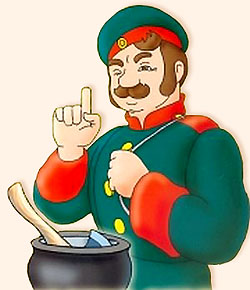 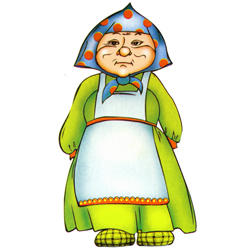 Метод «Ключевой момент».
Кашу маслом не испортишь.
 Что в котёл положишь, то и вынешь.
 Знает кошка, чьё мясо съела.
 Что в воду упало, то пропало.
 С маслом и со сметаной бабушкин лапоть съешь.
Выводы
Сегодня применение интерактивных методов обучения способствует активизации познавательной деятельности обучающихся на уроках в начальной школе.
 Успешность обучения младших школьников напрямую зависит от наличия  устойчивой учебной мотивации в  познавательной активности ребенка.
Мотивация способствует более успешному усвоению  изучаемого материала. 
Положительный  результат обучения свидетельствует об эффективности применяемых интерактивных технологий, способствующих  развитию  личности ребенка.
Благодарю за внимание!